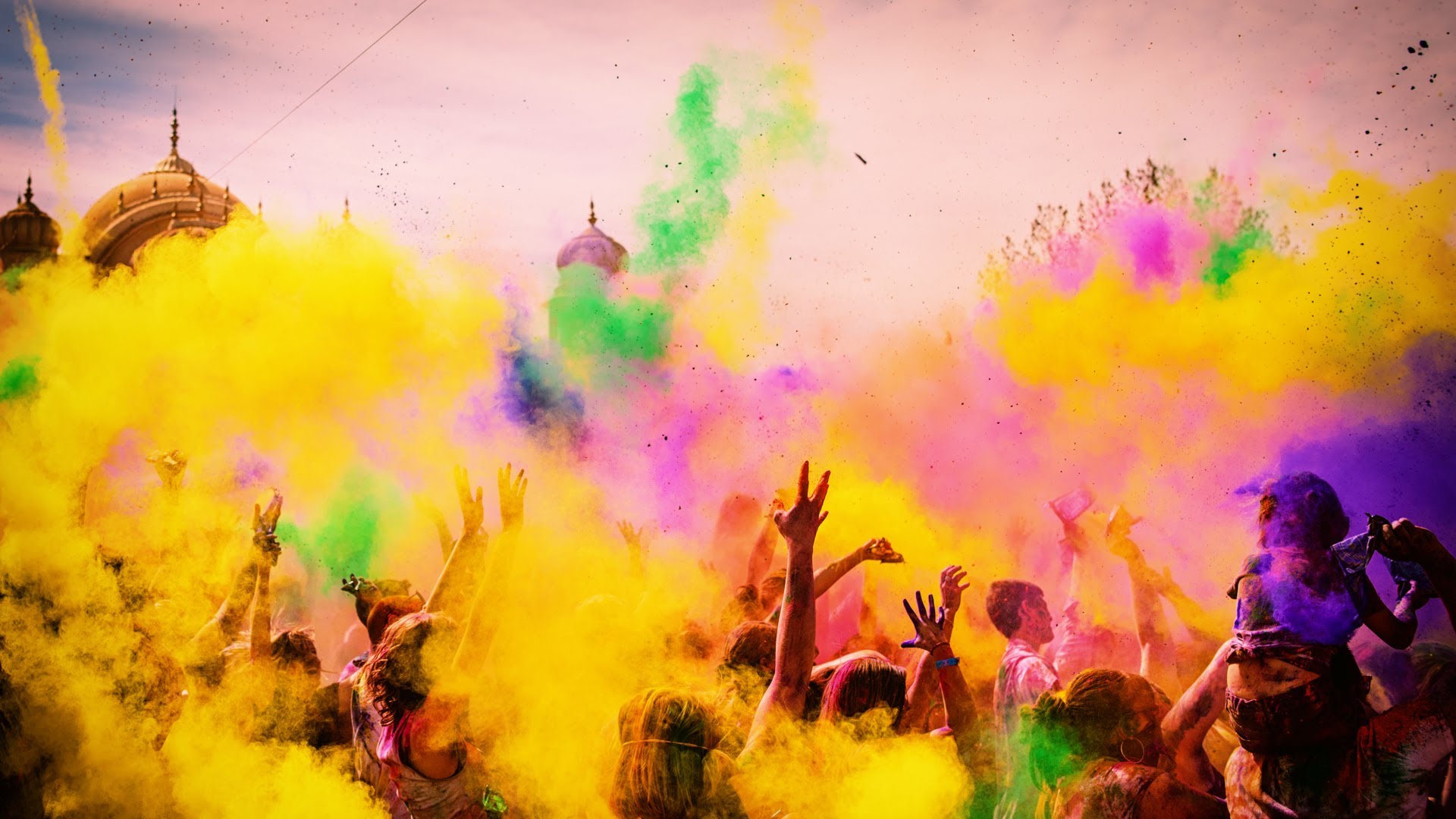 Erdélyi könnyűzene fesztiválok marketingkommunikációja
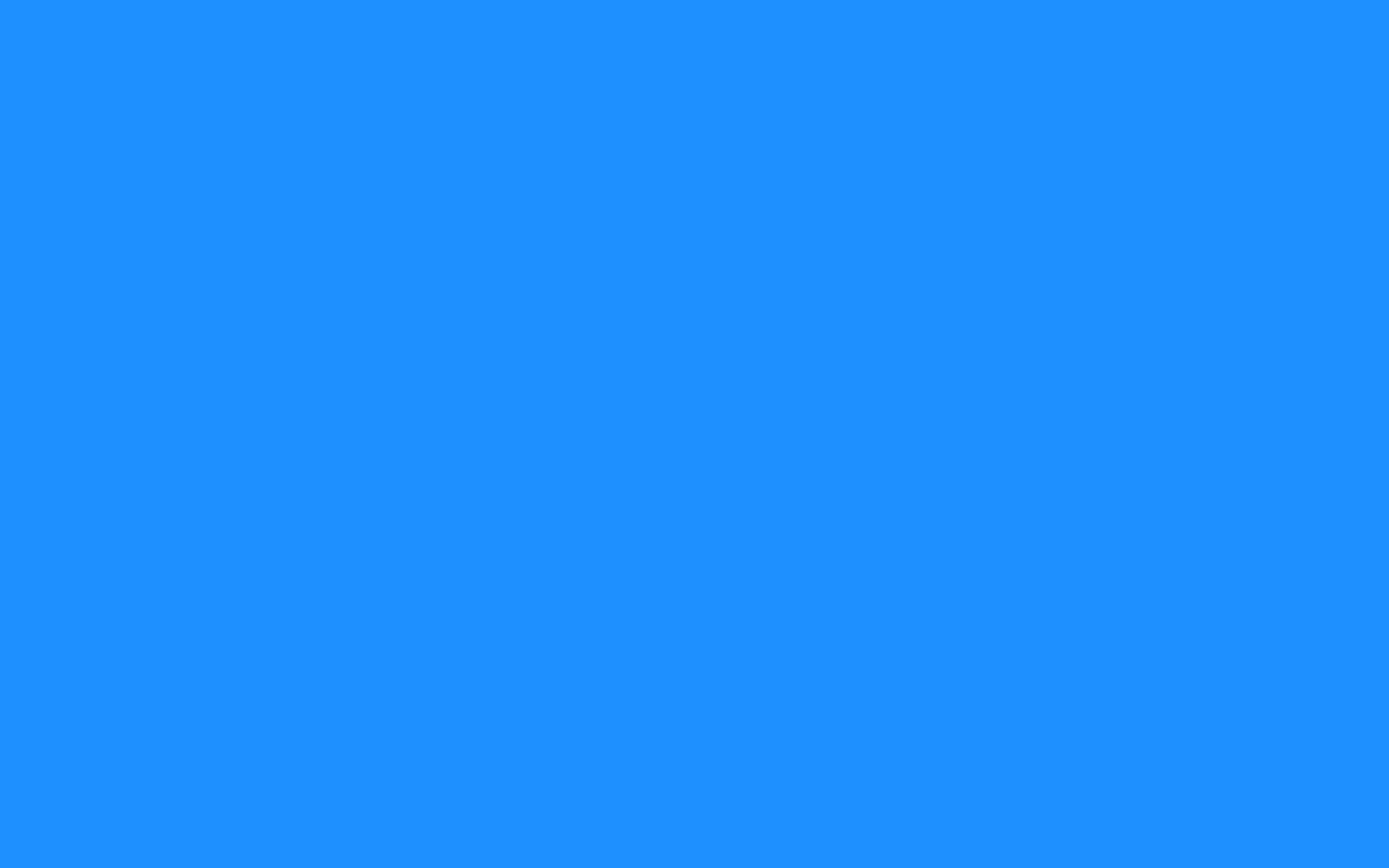 Mi is az a marketingkommunikáció?
A marketingkommunikáció a piacon folytatott azon akciókat jelenti, amelyekkel a termékek értékesítésének a volumenét kívánják növelni.
Online marketingkommunikációs csatornák
Fesztiválok melyeket
kutatni fogok
11 magyar nyelven hirdetett fesztivál
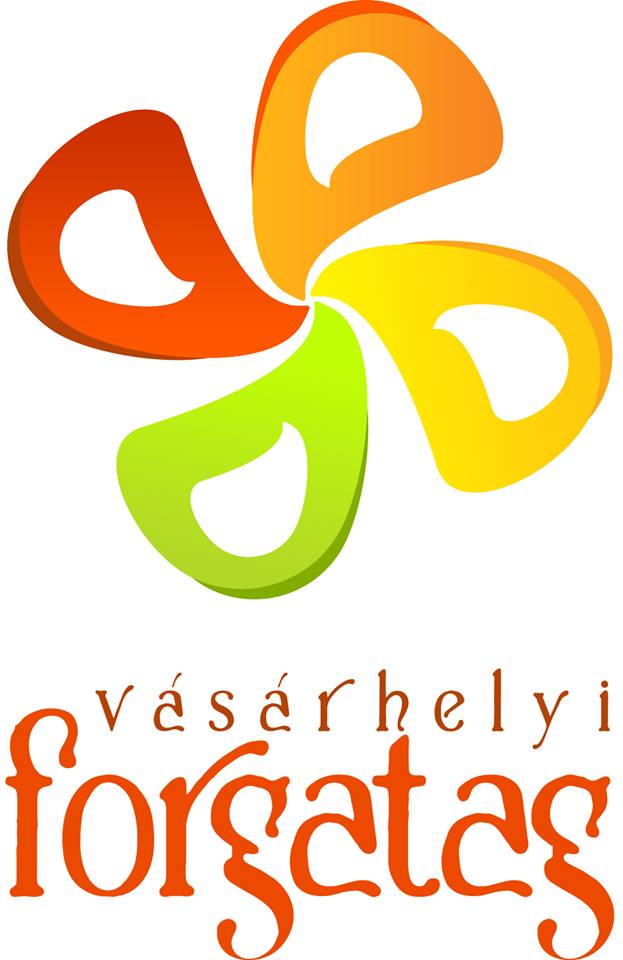 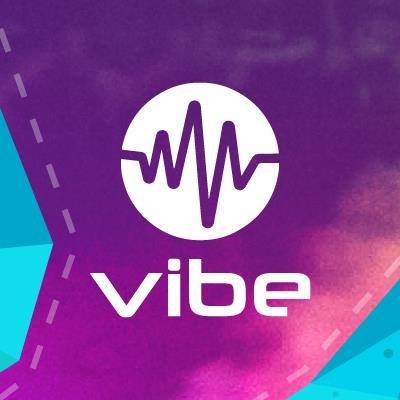 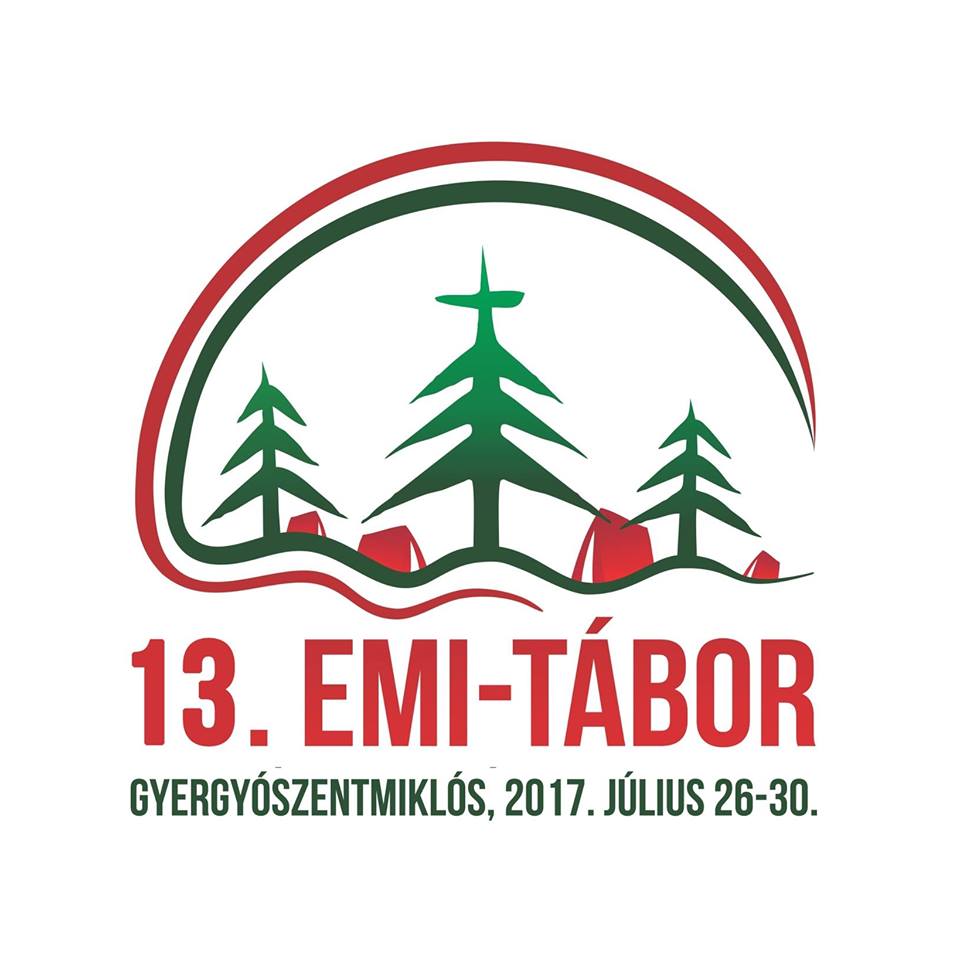 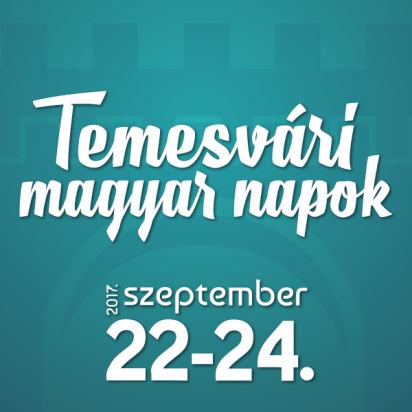 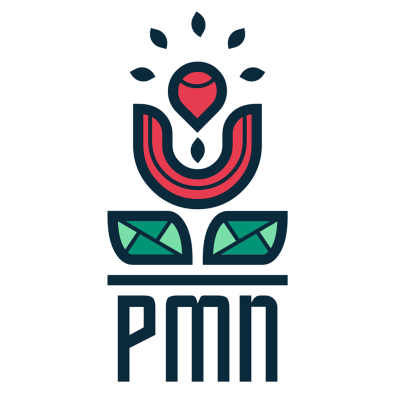 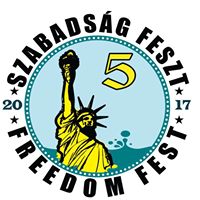 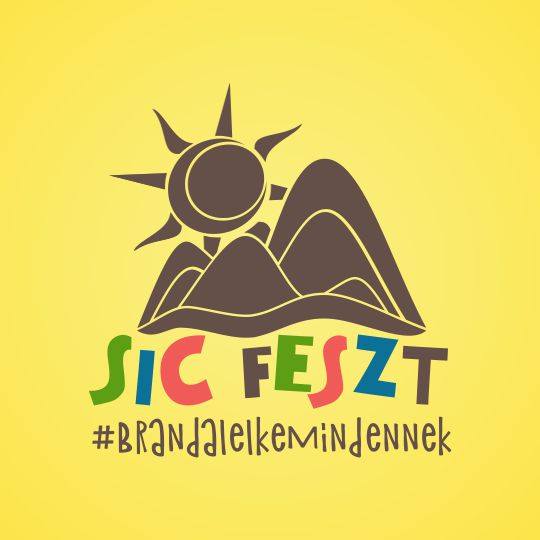 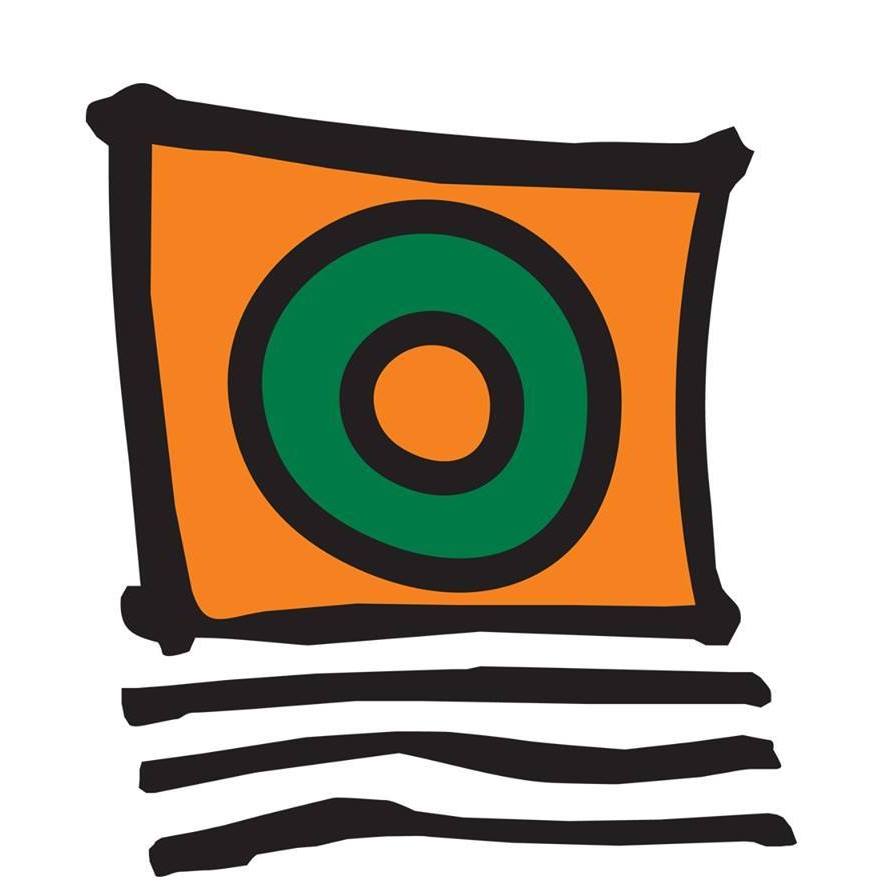 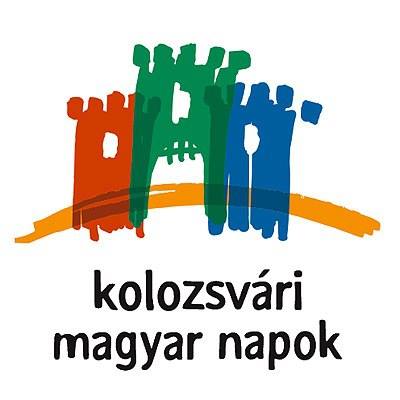 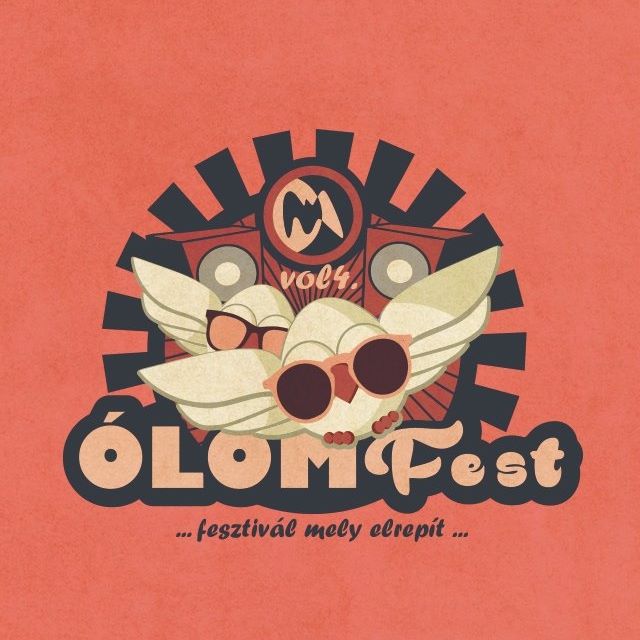